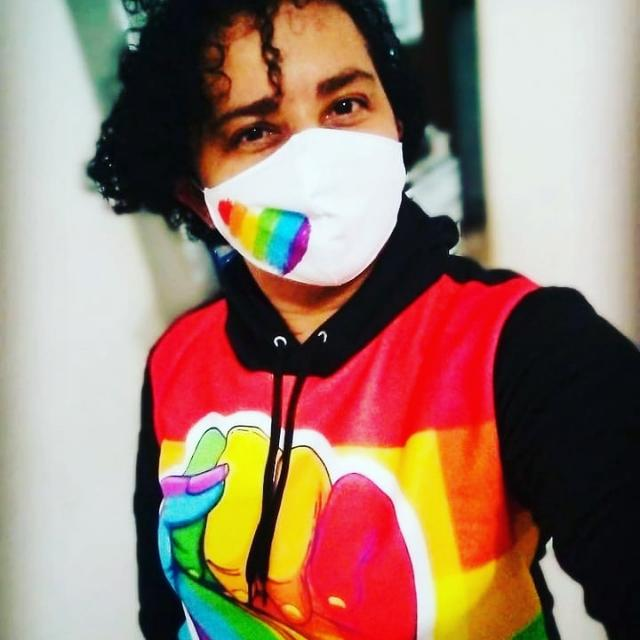 Teacher Cristiane
Name: Cristiane de Brito Cruz 
Country: Brazil.
Birth: June, 21st, 1978
Age: 43 years old.
Profession/Occupation: Teacher, Professor and researcher
Marital status: In a relationship.
Children’s: None.
Favorite color: blue.
Leisure time: reading, going to the beach, drawing. 
Mood: happy, feeling proud.
Pets: None.
Good morning people,
My name is Cristiane Cruz and I’m a Brazilian woman. I am fourty-three Years old and I live in Natal-RN. I’m an English teacher and professor at IFRN School Institute. I’m doing doctoring at IFRN, so I’m a researcher, too. I have a girlfriend called Kelly, we live together since 2020. I love green but my favorite color is blue. The things I like best in my leisure time are reading, going to the beach and drawing. I don’t have kids and I have no pets. My dreams is to travel abroad and have a pitbull dog. What about you???